Внеурочная деятельность кадет  как ресурс реализации  Рабочей программы воспитания
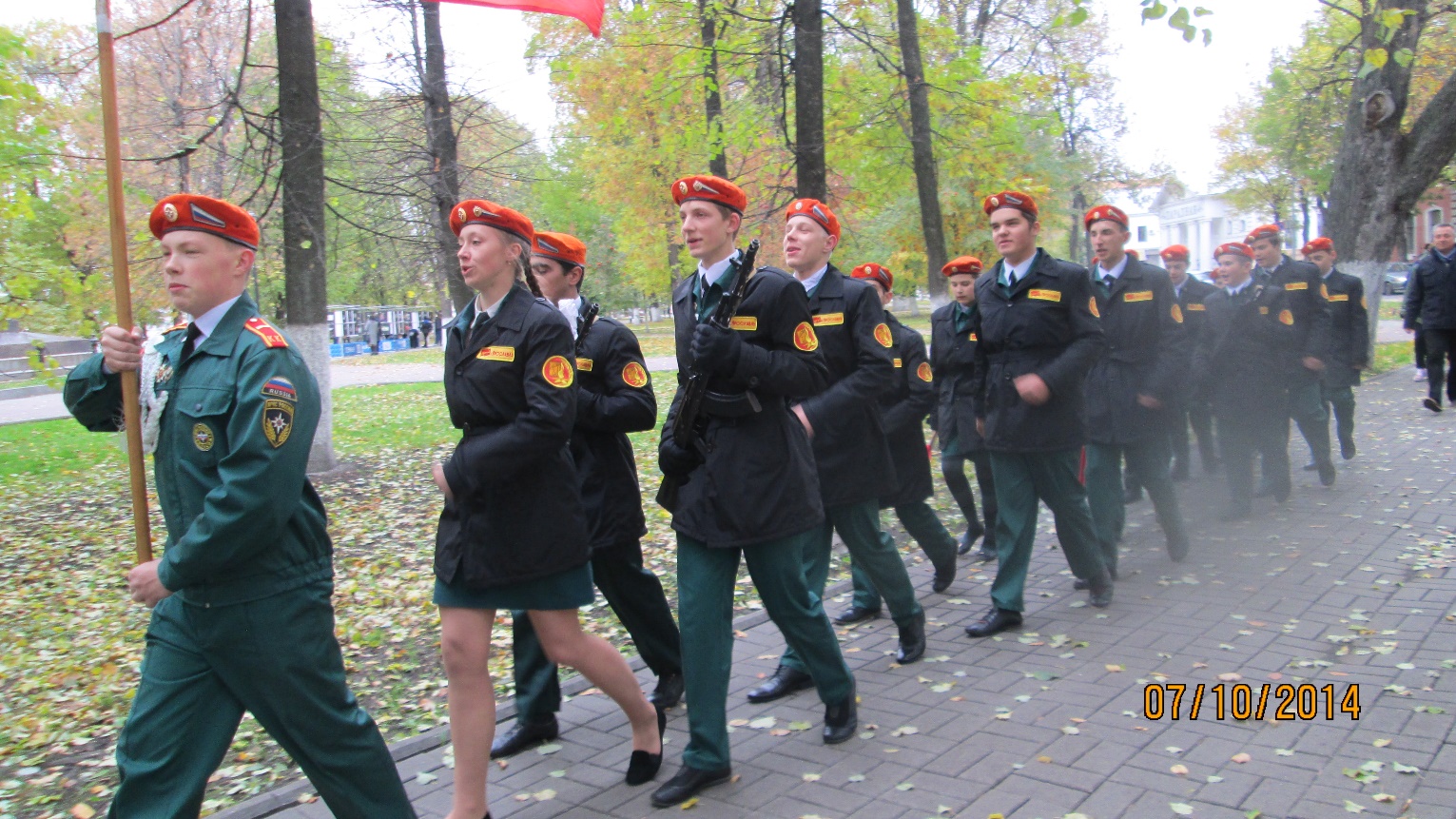 МОУ «Средняя школа № 72» 
г. Ярославля
заместитель директора по УВР
Казакова Д.В.
16.11.2022
Уклад школы
С момента основания школы в 1965 году главной чертой уклада школы стало патриотическое воспитание
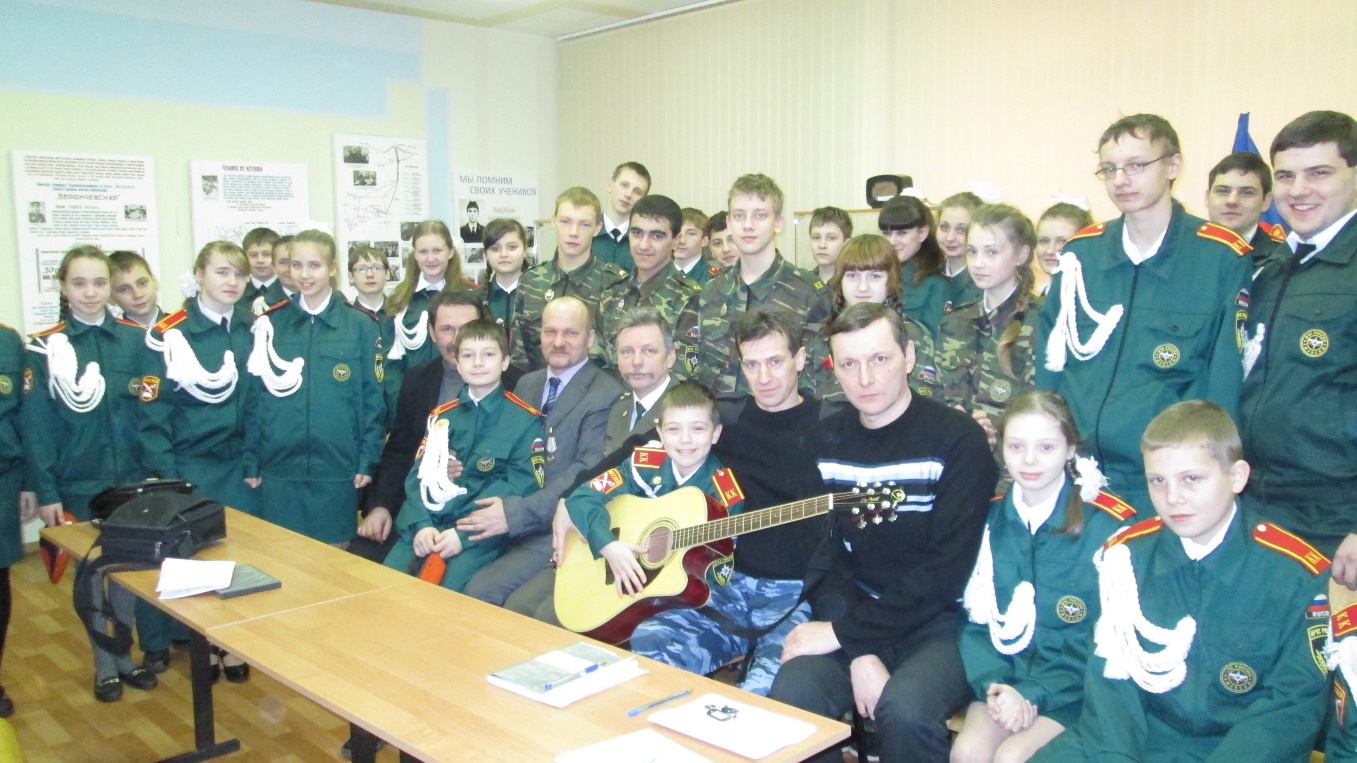 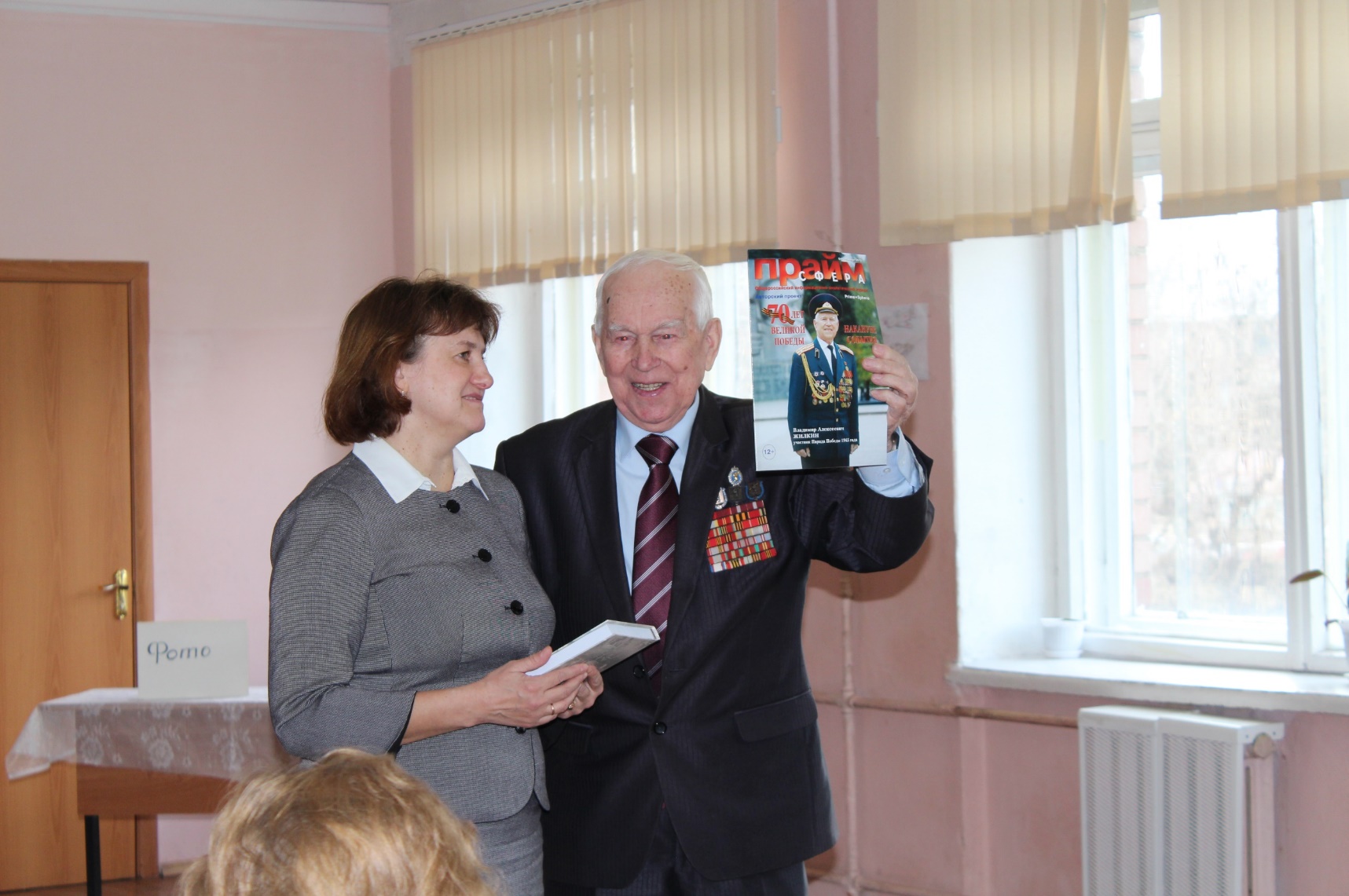 Уклад школы
В настоящее время школа является участницей Всероссийского детско-юношеского общественного движения «Школа безопасности» и городского общественного движения «Кадетское братство»
В школе учатся как кадеты, так и не кадеты
План внеурочной деятельности на уровень НОО
Прокадеты занимаются в секции «Самбо» (самооборона без оружия) и «Юный спасатель»
План внеурочной деятельности на уровень ООО
Кадеты занимаются в секциях «Красив в строю – силен в бою» и «Основы военной службы»
Модуль «Курсы внеурочной деятельности»
Модуль «Внеурочная деятельность»
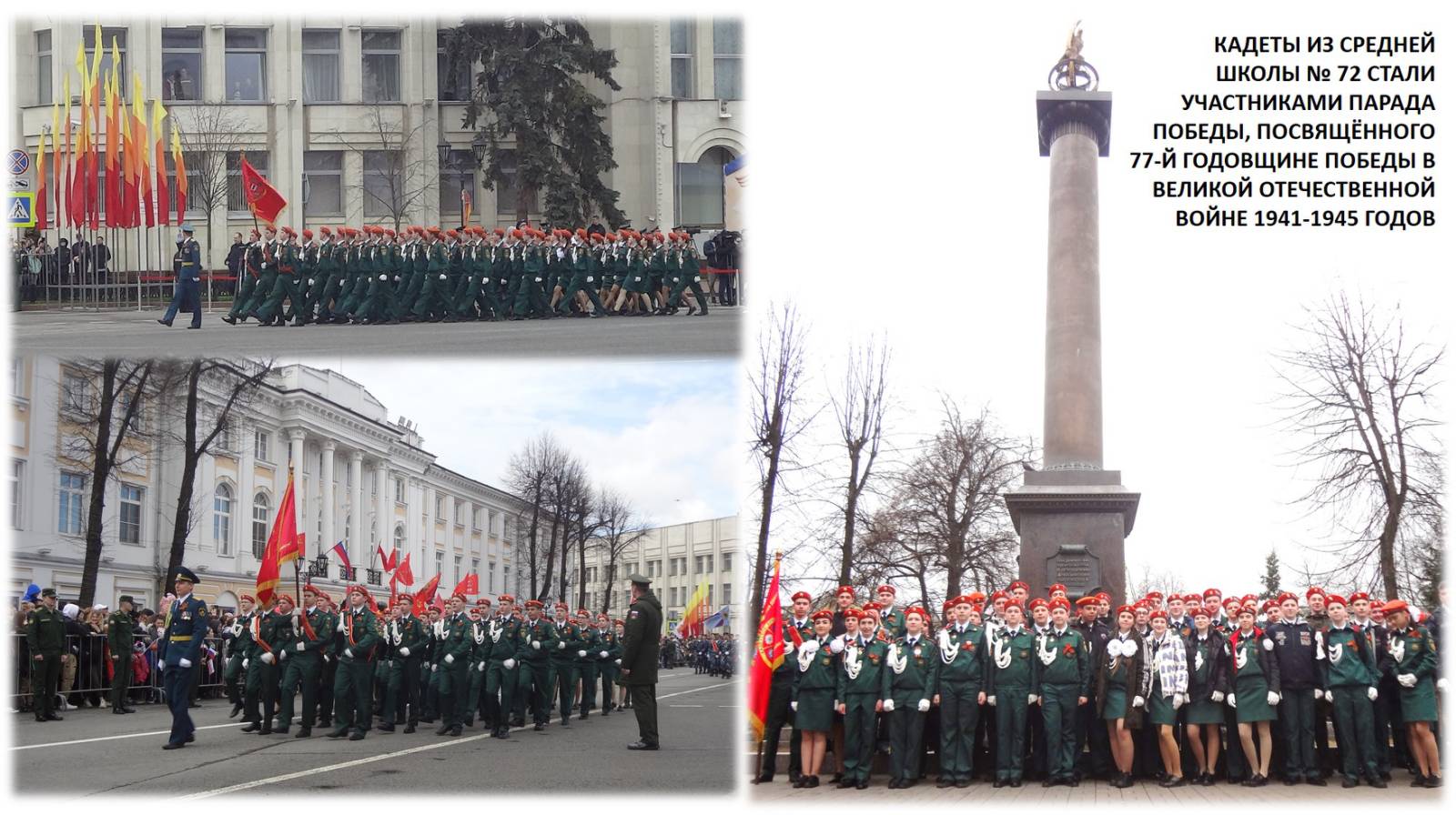 Критерии для определения результатов занятий:- вовлеченность обучающихся в занятия  (количественный состав и его сохранность в течение учебного года;- сформированность активной позиции учеников на занятиях);- продуктивность занятий (умение выполнять задания разных уровней сложности);- удовлетворенность участников внеурочной деятельности (учителей, обучающихся, родителей или законных представителей) занятиями, желание продолжать ихПриемы и методы изучения: педагогическое наблюдение, собеседование,  анкетирование, анализ практических и творческих работ, защита  проектов
Модуль «Детские общественные объединения»Результаты распределены по уровням:
внешкольный уровень
внутришкольный уровень
индивидуальный уровень
Модуль «Детские общественные объединения». Внешкольный уровень
План воспитательной работы. Модуль «Социальное партнерство»
ВыводВоспитание кадет осуществляется в урочной, внеурочной деятельности, а также на занятиях дополнительного образования педагогами школы и центров дополнительного образования
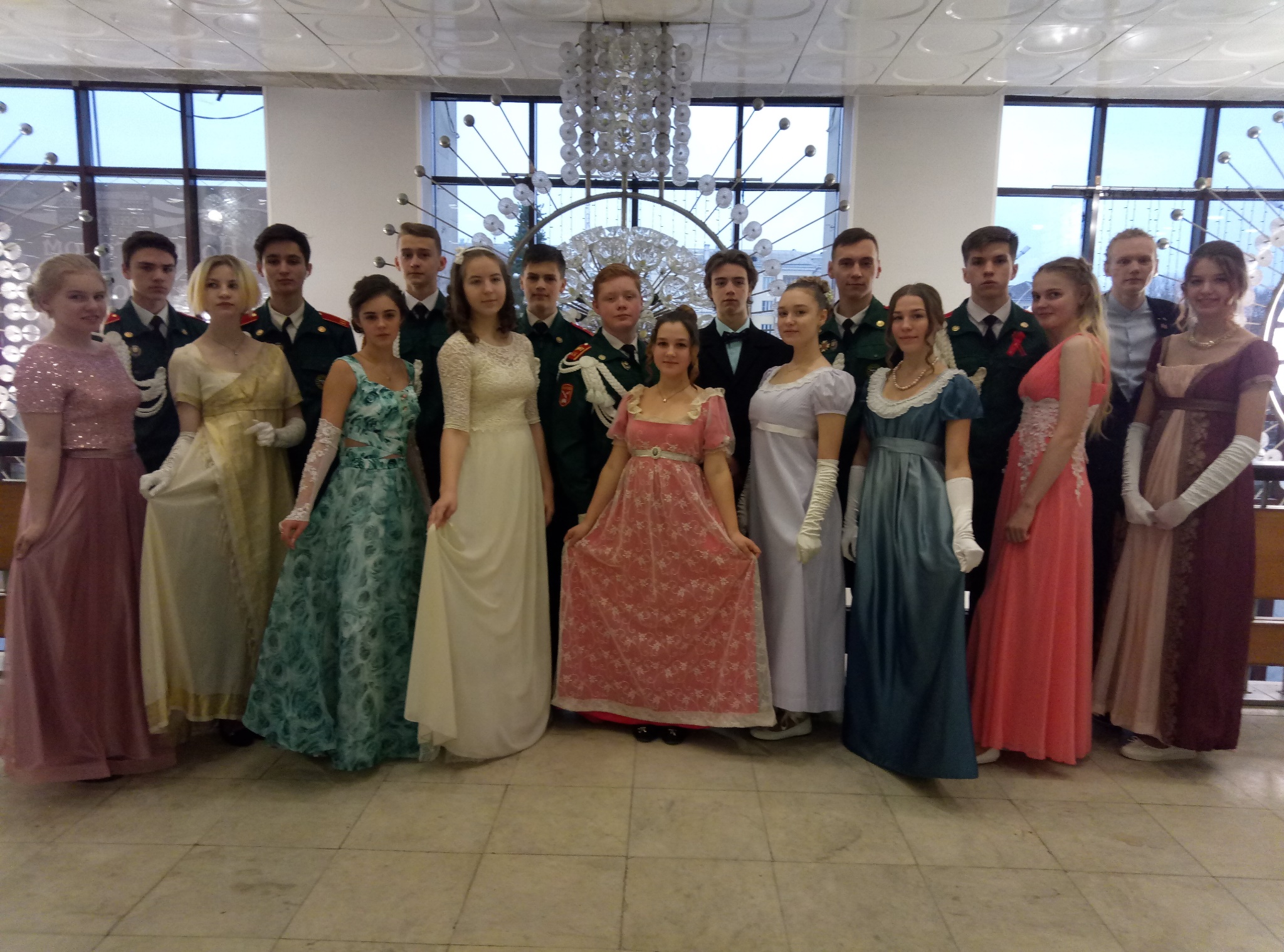 Спасибо за внимание!